Medical Parasitology
Introduction
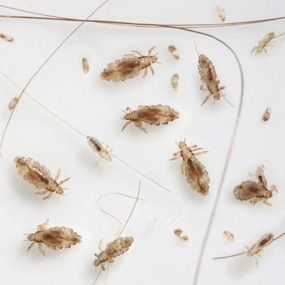 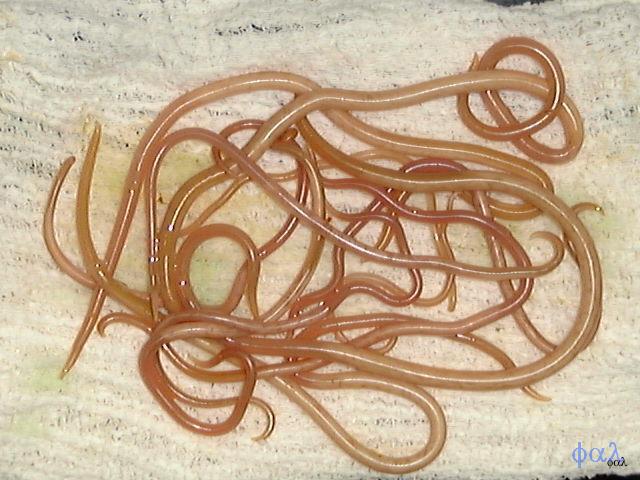 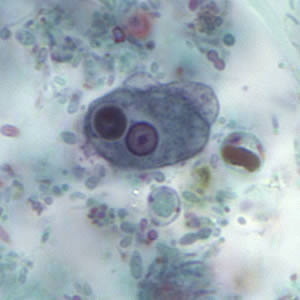 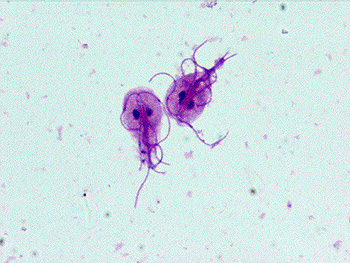 1- Parasite
Types of parasites: 
Obligatory parasite
Facultative parasite
Accidental parasite
2- Host 
Types of hosts:
Definitive host
Intermediate host
Definitions:
3- Life cycle
4- Parasitic infection
5- Parasitic disease 
6- Parasitic infestation
7- Habitat
8- Commensalism
9- Symbiosis
10- Reservoir host
11- Vector: mechanical vector or biologic vector
12- carrier 
13- Zoonosis
14- Infective stage
15- Diagnostic stage
16- Protozoa
17- Eukaryote
1- Soil

2- Water

3- Food

4- Insect vector

5- Animals

6- Other persons

7- Self
Sources of infection
1- Oral transmission

2- Skin transmission

3- Vector transmission 

4- Direct transmission
Modes of infection
Taxonomy
1- Delivery:

2- Safety: 
All fresh specimens should be handled carefully, since each specimen represents a potential source of infection.

3- Number of specimens:
Collection of the specimens:
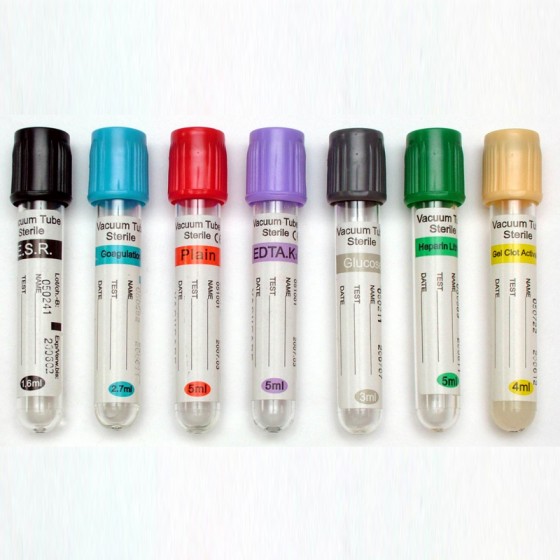 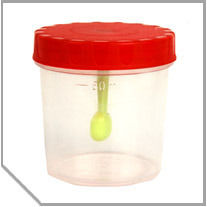 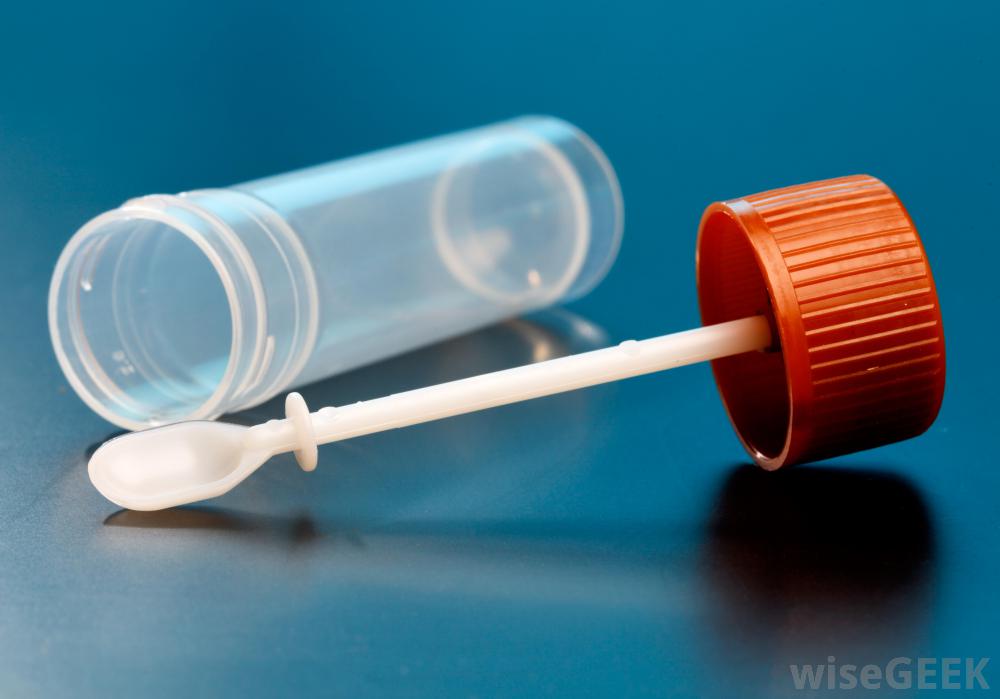 4- Collection time: 

5- Specimen type and stability: 

Liquid specimens: 

Soft (semi-formed) specimens

Formed specimens
Aim:  
1- To preserve protozoan morphology.
 2- To prevent the continued development of some  helminthic eggs and larvae.

The most common preservative used is 10% formalin.
Preservation of stool specimens:
1- Scanty infection.

2- Tissue parasite having no portal of exit (Hydatid disease)

3- Migratory stage:(Fasciola)

4- Chronic infection:fibrosis (Bilharziasis)
INDIRECT IMMUNOLOGICAL METHODS
Indirect Haemagglutination Test (IHA)
Indirect Fluorescent Antibody Test (IFA)
Enzyme linked Immunosorbant Assay (ELISA)
Complement fixation test (CFT)
Agar gel Immunodiffusion (AGID)
Immunodiagnostic strip tests (Dip stick test)
The commonly used tests are:
Phylum Sarcomastigophora:
Subphylum – Mastigophora
Subphylum - Sarcodina

Phylum Apicomplexa

Phylum Ciliophora

Phylum Microspora
Subkingdom Protozoa
Phylum – Nematoda

Phylum – Platyhelminthes:

Class Trematoda

Class Cestoidea
Subkingdom - Metazoa
1-Asexual reproduction:
Binary fission: 
Multiple fission: 

2- Sexual reproduction:
Union of two gametes following reduction division.
Division (reproduction):